Organizational Behavior15th Ed
Chapter 1
Robbins and Judge
What Is Organizational Behavior?
Copyright © 2013 Pearson Education, Inc. publishing as Prentice Hall
1-1
[Speaker Notes: Welcome to this Organizational Behavior course that uses the 15th edition of the textbook, Organizational Behavior by Robbins and Judge. This is considered among the most widely used OB textbooks in the world. Robbins and Judge are recognized as definitive aggregators of OB concepts, applications and practices. The course and this book will provide you with a resource that will benefit you throughout your degree program and your professional life.]
Describe the Manager’s Functions, Roles And Skills
LO 2
Manager: Someone who gets things done through other people in organizations.
Organization: A consciously coordinated social unit composed of two or more people that functions on a relatively continuous basis to achieve a common goal or set of goals. 
Planning, organizing, leading, and controlling are the most often studied.
Mintzberg concluded that managers perform ten different, highly interrelated roles or sets of behaviors attributable to their jobs.
Copyright © 2013 Pearson Education, Inc. publishing as Prentice Hall
i1-2
[Speaker Notes: A Manager is someone in the organization who gets things done through the efforts of other people. It is important to keep in mind that an organization is defined as a social entity comprised of two or more people and can be found at any level within the organization. Henri Fayol of France originally defined the functions of management that became the cornerstone for management study for almost 100 years. These functions are currently defined as planning, organizing, leading and controlling. When thinking about these functions one realization comes forward. They all involve the interpersonal skills of communication for their effective implementation. And. Henry Mintzberg, no you do not have to be named Henry to be a management theorist, looked at management differently when he defined the 10 roles of managers. Again, think on these roles and you will find that they again involve implementation through the interpersonal skills of communication.]
Describe the Manager’s Functions, Roles And Skills
LO 2
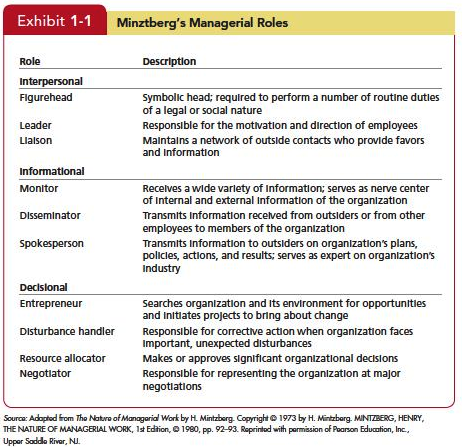 Insert Exhibit 1.1
Copyright © 2013 Pearson Education, Inc. publishing as Prentice Hall
1-3
[Speaker Notes: In fact, if you look at the three categories of roles suggested by Mintzberg following his research, you’ll note the distribution of communication and interpersonal skills such as tact, diplomacy, and the like, focusing on both internal and external audiences in the role’s activities. For this reason, developing the interpersonal skills introduced in this course are essential to the professional development of young professionals. It is essential to managerial success.]
Describe the Manager’s Functions, Roles And Skills
LO 2
Management Skills
Technical Skills--The ability to apply specialized knowledge or expertise. All jobs require some specialized expertise, and many people develop their technical skills on the job. 
Human Skills--Ability to work with, understand, and motivate other people, both individually and in groups, describes human skills.  
Conceptual Skills--The mental ability to analyze and diagnose complex situations.
Copyright © 2013 Pearson Education, Inc. publishing as Prentice Hall
1-4
[Speaker Notes: A study published in the Harvard Business Review in 1960 and in continuing studies throughout the 1980s, three types of skills were attributed to managerial activity. These skills were found to be applied in different ratios depending on the managerial level in the organization. The underlying message here is that young professionals are hired for what they do and veteran professionals are hired for what they think. This is why we have the phenomenon of a CEO from one industry’s company being hired as the CEO of a company in a completely different industry.]
Effective Versus Successful Managerial Activities
LO 2
Luthans and associates found that all managers engage in four managerial activities. 
Traditional management. 
Communication.  
Human resource management. 
Networking.
Copyright © 2013 Pearson Education, Inc. publishing as Prentice Hall
1-5
[Speaker Notes: Luthans and his research associates found the managers engage in four managerial activities. The activities are defined as Traditional management which is decision making, planning, and controlling. The average manager spent 32 percent of his or her time performing this activity. Communication is exchanging in routine information and processing paperwork. The average manager spent 29 percent of his or her time performing this activity. Human resource management includes motivating, disciplining, managing conflict, staffing, and training. The average manager spent 20 percent of his or her time performing this activity. Networking is socializing, politicking, and interacting with outsiders. The average manager spent 19 percent of his or her time performing this activity]
Define “Organizational Behavior” (OB.)
LO 3
OB is the study of what people do in an organization and how their behavior affects the organization’s performance.
Copyright © 2013 Pearson Education, Inc. publishing as Prentice Hall
1-6
[Speaker Notes: Organizational behavior is a field of study that includes effects at all levels in the organization. An organization is comprised of sub-organizations and downward, depending on the size of the firm, to the individual level. When the concept and practices of OB are internalized and applied, they contribute to the manager’s accomplishing worthwhile outcomes for the benefit of the organization and those who work for it.]
Identify the Major Behavioral Science Disciplines That Contribute to OB
LO 5
Organizational behavior is an applied behavioral science that is built upon contributions from a number of behavioral disciplines.
Copyright © 2013 Pearson Education, Inc. publishing as Prentice Hall
1-7
[Speaker Notes: OB is a behavioral social science that merges concepts from a number of different social sciences to apply specifically to the organizational setting at individual and group levels of analysis and concept development. The most significant social sciences are psychology, sociology, social psychology, anthropology, and political science. Look at each for a moment.]
LO 5
Identify the Major Behavioral Science Disciplines That Contribute to OB
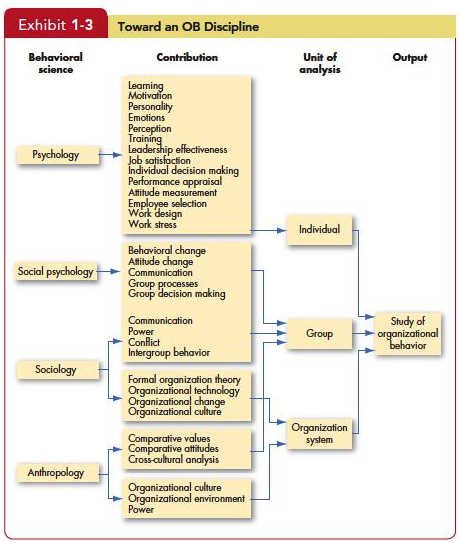 Insert Exhibit 1.3
Copyright © 2013 Pearson Education, Inc. publishing as Prentice Hall
1-8
[Speaker Notes: Exhibit 1.3 from the text shows the contributions made by other disciplines to the development of organizational behavior. The predominant areas are psychology, sociology, social psychology, anthropology, and political science.  Each of the disciplines has contributed specific concepts and theories to the study of OB and its increasing applications.]
LO 5
Identify the Major Behavioral Science Disciplines That Contribute to OB
Psychology
Psychology is the science that seeks to measure, explain, and sometimes change the behavior of humans and other animals. 
Social Psychology
Social psychology blends the concepts of psychology and sociology.
Copyright © 2013 Pearson Education, Inc. publishing as Prentice Hall
1-9
[Speaker Notes: Psychology focuses on the individual level by seeking to measure, explain, and sometimes change behaviors in individuals.  This area of study offers insights in such areas as learning, training, decision making, and employee selection. 

Social Psychology moves beyond individual analysis to look at group behavior and how individuals can influence on another.  It blends together sociology and psychology and looks primarily at change, communication, and group interactions.]
LO 5
Identify the Major Behavioral Science Disciplines That Contribute to OB
Sociology
Sociologists study the social system in which individuals fill their roles; that is, sociology studies people in relation to their fellow human beings.  
Anthropology
Anthropology is the study of societies to learn about human beings and their activities.
Copyright © 2013 Pearson Education, Inc. publishing as Prentice Hall
1-10
[Speaker Notes: Sociology looks at the relationship between individuals and their environment.  Sociologists’ main contribution to OB is through offering a better understanding of group behavior.  It looks more at how a group operates within an organizational system.  One key area that sociologists contribute to in OB is culture, a key factor in OB studies.

An Anthropologist studies societies to learn about the human beings and their activities.  They help us understand the differences between different groups in terms of their values, attitudes, and behaviors.]
Identify the Challenges and Opportunities of OB Concepts
LO 7
Responding to Economic Pressure
In economic tough times, effective management is an asset.
In good times, understanding how to reward, satisfy, and retain employees is at a premium. In bad times, issues like stress, decision making, and coping come to the fore.
Copyright © 2013 Pearson Education, Inc. publishing as Prentice Hall
1-11
[Speaker Notes: During economic difficulties, the need for effective managers is heightened.  Anyone can manage during good times; it is much tougher to manage through economic struggles.  Often when there are economic pressures, managers are forced to make decisions based on resource constraints.  These situations may include laying off employees, motivating employees when there are limited resources, and encouraging employees when they are stressed about their futures.]
Identify the Challenges and Opportunities of OB Concepts
LO 7
Responding to Globalization
Increased Foreign Assignments
Working with People from Different Cultures
Overseeing Movement of Jobs to Countries with Low-Cost Labor
Copyright © 2013 Pearson Education, Inc. publishing as Prentice Hall
1-12
[Speaker Notes: Organizations now exist in an environment with no national borders.  As a result, the manager’s job has changed.  They need to have a broader perspective when making decisions.

As foreign assignments increase. you will need to be able to manage a workforce that is different than what you may be used to and may bring different needs, aspirations and attitudes to the workplace.

You will also have individuals coming to work in your own country that come from different cultures and you will need to find ways to accommodate their needs and help them assimilate to your workplace culture.]
Identify the Challenges and Opportunities of OB Concepts
LO 7
Managing Workforce Diversity
Workforce diversity acknowledges a 
workforce of women and men; 
many racial and ethnic groups; 
individuals with a variety of physical or psychological abilities; 
and people who differ in age and gender.
Copyright © 2013 Pearson Education, Inc. publishing as Prentice Hall
1-13
[Speaker Notes: As the borders are disappearing, we are seeing more and more heterogeneity in the workplace.  Managers today need to embrace diversity and find ways to manage it effectively.  The changing demographics have shifted management philosophy in a way that recognizes and utilizes differences to create productivity, profitability, and welcoming cultures.]
Identify the Challenges and Opportunities of OB Concepts
LO 7
Improving Customer Service
Today the majority of employees in developed countries work in service jobs. 
Employee attitudes and behavior are associated with customer satisfaction.
Copyright © 2013 Pearson Education, Inc. publishing as Prentice Hall
1-14
[Speaker Notes: Jobs world wide have begun to focus on service industries such as retail, banking, insurance, and communications. These jobs are different from manufacturing jobs in the basis for what makes them attractive to people to perform well. OB helps to identify the characteristics and situations that can be managed to make employees and managers more sensitive to customer satisfaction, the essential outcome to successful service  delivery.]
Identify the Challenges and Opportunities of OB Concepts
LO 7
Improving People Skills
People skills are essential to managerial effectiveness. 
OB provides the concepts and theories that allow managers to predict employee behavior in given situations.
Copyright © 2013 Pearson Education, Inc. publishing as Prentice Hall
1-15
[Speaker Notes: Organizations are comprised of people. Organizations cannot achieve desired outcomes without people. So skills to manage people successfully are essential to the effectiveness of anyone in a managerial or leadership role. OB provides the concepts and theories that help predict behavior to create a more effective organization, accomplishing desired goals.]
Identify the Challenges and Opportunities of OB Concepts
LO 7
Stimulating Innovation and Change
Successful organizations must foster innovation and master the art of change. 
Employees can be the momentum for innovation and change or a major block. 
Managers must stimulate employees’ creativity and tolerance for change.
Copyright © 2013 Pearson Education, Inc. publishing as Prentice Hall
1-16
[Speaker Notes: Today’s volatile economy and business environments mean that organizations and the people that comprise them must adopt innovation and change to counter major disruptions, modifications, and changes in the operational environment. Employees or managers in the operational core are closes to the firm’s policy implementation, process operation and output characteristics. They are best suited to suggestion innovation and change to improve the organization, its people, processes and products to successfully meet the challenge of the operational environment.]
Identify the Challenges and Opportunities of OB Concepts
LO 7
Coping with “Temporariness”
Organizations must be flexible and fast in order to survive. 
Managers and employees must learn to cope with temporariness. 
Learning to live with flexibility, spontaneity, and unpredictability. 
OB provides help in understanding a work world of continual change, how to overcome resistance to change, and how to create an organizational culture that thrives on change.
Copyright © 2013 Pearson Education, Inc. publishing as Prentice Hall
1-17
[Speaker Notes: The volatile operational environments lead to a sense of “temporariness” in today’s organization. Responding effectively and efficiently to these modifications means that managers and leaders of the organization must learn to cope with the uncertainty and ambiguity of temporariness. They must adopt and practice flexibility, spontaneity and unpredictability to meet environmental challenges. OB is key to the skills needed to reduce resistance to change and to create successful organizational cultures.]
Identify the Challenges and Opportunities of OB Concepts
LO 7
Working in Networked Organizations
Networked organizations are becoming more pronounced. 
Manager’s job is fundamentally different in networked organizations. Challenges of motivating and leading “online” require different techniques.
Copyright © 2013 Pearson Education, Inc. publishing as Prentice Hall
1-18
[Speaker Notes: Networked organizations are proliferating. These are organizations that are spread over geographic, time, or other boundaries that are overcome by connecting the places, people, and processes by technology. Managing and leading people who never see each other but who must work together in successful teams is a challenge to adopt skills different from traditional applications in management and leadership.]
Identify the Challenges and Opportunities of OB Concepts
LO 7
Helping Employees Balance Work-Life Conflicts
The creation of the global workforce means work no longer sleeps. 
Communication technology has provided a vehicle for working at any time or any place. 
Employees are working longer hours per week.
The lifestyles of families have changed—creating conflict.
Balancing work and life demands now surpasses job security as an employee priority.
Copyright © 2013 Pearson Education, Inc. publishing as Prentice Hall
1-19
[Speaker Notes: Because of the expansion of networked business to global competition, time is  no longer a definable boundary of organizational activity and personnel responsibility. Managers and leaders of organizations must shoulder the responsibility to help employees to balance work and life roles to ensure they remain effective and viable members of the team. Lacking such concern by leaders and managers can allow employees to believe they must work twenty-four hours a day to cover global time. This can lead to personnel burn-out, ineffectiveness, and dissatisfied employees.]
Identify the Challenges and Opportunities of OB Concepts
LO 7
Creating a Positive Work Environment
Organizations have realized creating a positive work environment can be a competitive advantage.
This field of study focuses on employees’ strengths versus their limitations as employees share situations in which they performed at their personal best.
Copyright © 2013 Pearson Education, Inc. publishing as Prentice Hall
1-20
[Speaker Notes: Creating a positive work environment has been found to be a basis for employee satisfaction, increased productivity, and longevity of skilled personnel. Responsibility for positive work environments is not a part of traditional management practice but as the work environment has changed in terms of characteristics and behaviors of younger generations the focus on making work a good place to be is important to success.]
Identify the Challenges and Opportunities of OB Concepts
LO 7
Improving Ethical Behavior
Ethical dilemmas are situations in which an individual is required to define right and wrong conduct.
Good ethical behavior is not so easily defined. 
Managers need to create an ethically healthy climate.
Copyright © 2013 Pearson Education, Inc. publishing as Prentice Hall
1-21
[Speaker Notes: Increased scrutiny by society and governmental entities has increased business concern with ethical behavior. Lapses in ethical behavior have resulted in everything ranging from public sanctions against businesses to legal penalties against a firm and its managers. Manager and leaders must focus on leading by example what constitutes appropriate ethical behavior by the organization and its people.]
Variables of Interest
LO  8
Attitudes and stress 
Employee attitudes are the evaluations employees make, ranging from positive to negative, about objects, people, or events. 
Stress is an unpleasant psychological process that occurs in response to environmental pressures.
Task performance 
The combination of effectiveness and efficiency at doing your core job tasks is a reflection of your level of task performance.
Copyright © 2013 Pearson Education, Inc. publishing as Prentice Hall
1-22
[Speaker Notes: The belief that satisfied employees are more productive than dissatisfied employees has been a basic tenet among managers for years, though only now has research begun to support. Some people might think that influencing employee attitudes and stress is purely soft stuff, and not the business of serious managers, but as we will show, attitudes often have behavioral consequences that directly relate to organizational effectiveness.  

Task performance is the most important human output contributing to organizational effectiveness, so in every chapter we devote considerable time to detailing how task performance is affected by the topic in question.]
Variables of Interest
LO  8
Citizenship behavior 
The discretionary behavior that is not part of an employee’s formal job requirements, and that contributes to the psychological and social environment of the workplace, is called citizenship behavior.  
Withdrawal behavior 
Withdrawal behavior is the set of actions that employees take to separate themselves from the organization.
Copyright © 2013 Pearson Education, Inc. publishing as Prentice Hall
1-23
[Speaker Notes: In today’s dynamic workplace, where tasks are increasingly performed by teams and flexibility is critical, employees who engage in “good citizenship” behaviors help others on their team, volunteer for extra work, avoid unnecessary conflicts, respect the spirit as well as the letter of rules and regulations, and gracefully tolerate occasional work-related impositions and nuisances.  

Employee withdrawal can have a very negative effect on an organization. The cost of employee turnover alone has been estimated to run into the thousands of dollars, even for entry-level positions.  Absenteeism also costs organizations significant amounts of money and time every year. For instance, a recent survey found the average direct cost to U.S. employers of unscheduled absences is 8.7 percent of payroll.]
Variables of Interest
LO  8
Group cohesion 
Group cohesion is the extent to which members of a group support and validate one another at work. 
Group functioning 
Group functioning refers to the quantity and quality of a group’s work output.
Copyright © 2013 Pearson Education, Inc. publishing as Prentice Hall
1-24
[Speaker Notes: When employees trust one another, seek common goals, and work together to achieve these common ends, the group is cohesive; when employees are divided among themselves in terms of what they want to achieve and have little loyalty to one another, the group is not cohesive. And the greater the group’s cohesion, the greater is the effect of Group functioning that leads to effective outcomes with satisfying impact on group members.]
Variables of Interest
LO  8
Productivity 
An organization is productive if it achieves its goals by transforming inputs into outputs at the lowest cost. This requires both effectiveness and efficiency.
Survival 
The final outcome we will consider is organizational survival, which is simply evidence that the organization is able to exist and grow over the long term.
Copyright © 2013 Pearson Education, Inc. publishing as Prentice Hall
1-25
[Speaker Notes: Popular measures of organizational efficiency include return on investment, profit per dollar of sales, and output per hour of labor. Service organizations must include customer needs and requirements in assessing their effectiveness. These measures of productivity are affected by the behaviors of managers, employees, and supervisors. And, increased productivity leads to the ultimate goal of most organizations the survival of the firm.]
Managerial Summary
Organizational behavior uses systematic study to improve predictions of behavior over intuition alone. 
Because people are different, we need to look at OB in a contingency framework, using situational variables to explain cause-and-effect relationships.
Organizational behavior offers specific insights to improve a manager’s people skills.
Copyright © 2013 Pearson Education, Inc. publishing as Prentice Hall
1-26
[Speaker Notes: This first chapter has tried to provide a firm foundation that will be the basis for the study, acquisition, and application of concepts and practices to make the young professional more successful in productivity, job satisfaction, and career development. The importance of a systematic study of OB has shown that it can improve predictability of behavior, It’s not prefect, but it provides excellent roadmaps to guide managers and leaders. These studies help to ensure that contingencies are placed to better understand people’s behaviors and how to influence them for the success of the person and the organization.]
Managerial Summary
It helps managers to see the value of workforce diversity and practices that may need to be changed in different countries. 
It can improve quality and employee productivity by showing managers how to empower their people, and help employees balance work–life conflicts. 
It can help managers cope in a world of temporariness and learn how to stimulate innovation. 
Finally, OB can guide managers in creating an ethically healthy work climate.
Copyright © 2013 Pearson Education, Inc. publishing as Prentice Hall
1-27
[Speaker Notes: OB helps managers see the value of the workforce and its individual characteristics.  It can improve the quality and productivity of employees to increase satisfaction for employees in balancing work-life conflicts. With the temporary nature of the operation al environment, OB concepts can aid managers and leaders to cope with the ambiguity and uncertainty of the rapid changes.]